Calculators Out!
Please turn on the calculator and open a new document, adding a list/spreadsheet page:
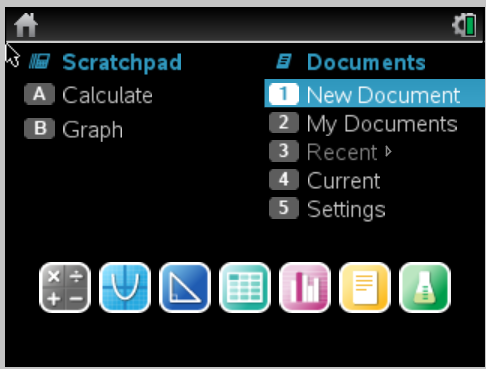 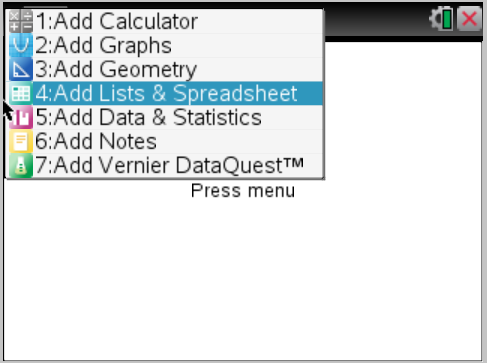 Here our bivariate data to plot: The Turkey Problem
Tom raises turkeys. He records the weight, y, measured in pounds, of one of his turkeys  over several months, x.
Calculator Instructions,Plotting Data:
TI-nspire
TI-83/84
New Document
Add Lists & Spreadsheets
Label columns “months” and “weight”
Enter the data
Add a new page (ctrl doc)
Add Data & Statistics
Make x months and y weight
STAT
edit
Enter the months in L1
Enter weight in L2
Open STAT PLOT (2nd y=)
Select 1: Plot 1
Select On
Verify Xlist: L1  and  Ylist:L2
ZOOM   -   ZoomStat
Graph
Plotting Data:
TI-nspire
New Document
Add Lists & Spreadsheets
Label columns “months” and “weight”
Enter the data
Add a new page (ctrl doc)
Add Data & Statistics
Make x months and y weight
Plotting Data:
TI-nspire
New Document
Add Lists & Spreadsheets
Label columns “months” and “weight”
Enter the data
Add a new page (ctrl doc)
Add Data & Statistics
Make x months and y weight
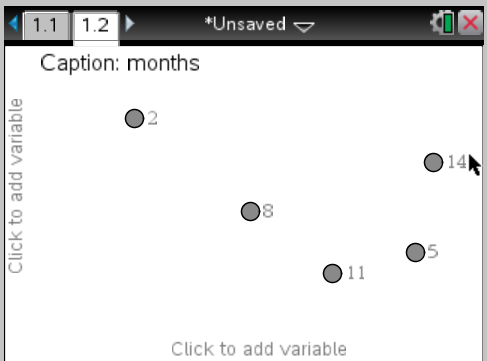 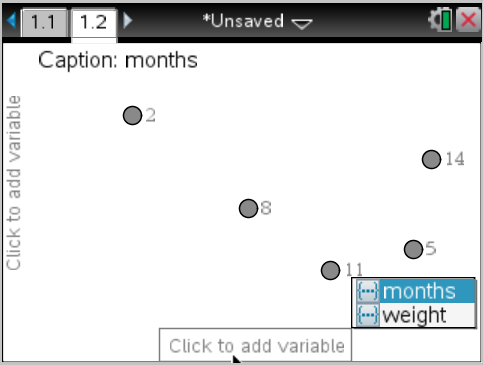 TI-nspire
New Document
Add Lists & Spreadsheets
Label columns “months” and “weight”
Enter the data
Add a new page (ctrl doc)
Add Data & Statistics
Make x months and y weight
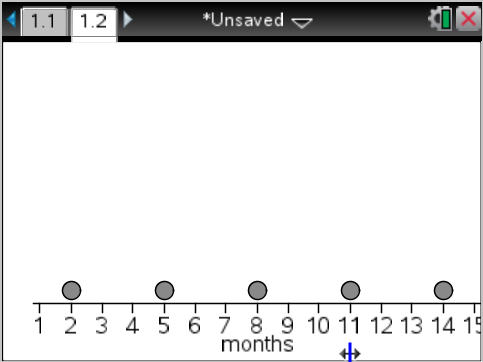 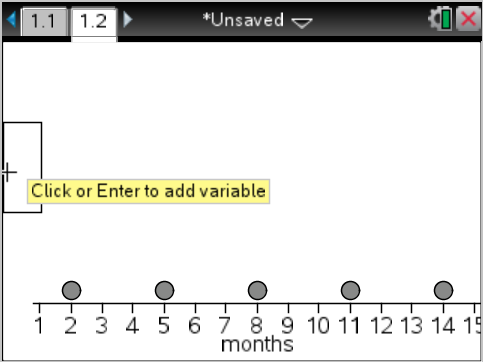 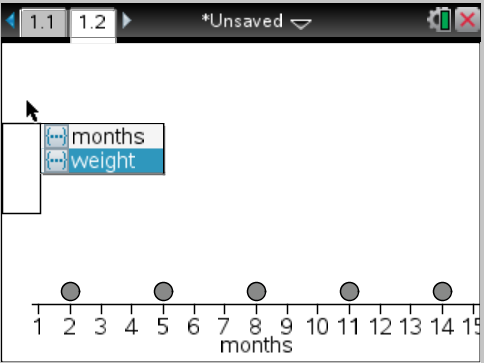 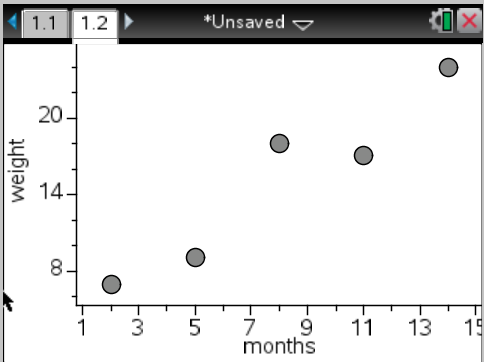 Here’s our Scatter Plot 
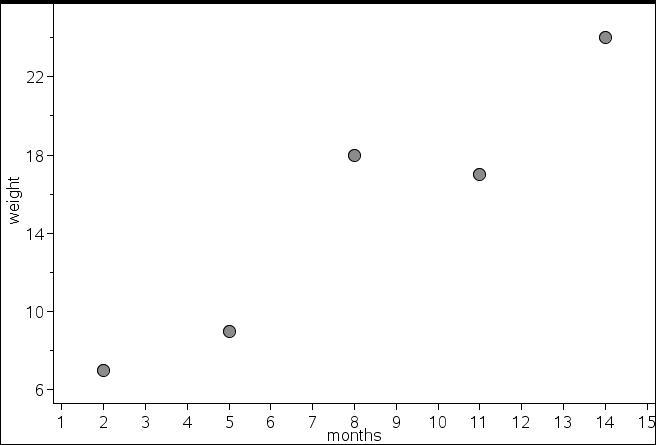 Running a Linear Regression:
TI-nspire
TI-83/84
Menu
Analyze
Regression
Show linear
STAT
CALC
LinReg(ax+b)
Calculate & Press Enter

Y=
VARS
Statistics
EQ
RegEq
Graph
Running a Linear Regression:
TI-nspire
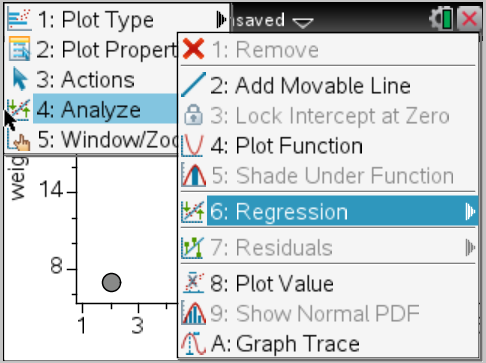 Menu
Analyze
Regression
Show linear
Running a Linear Regression:
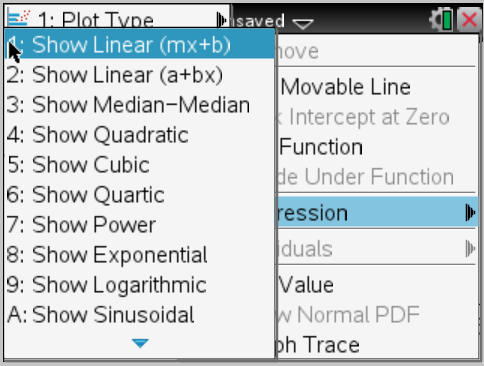 TI-nspire
Menu
Analyze
Regression
Show linear
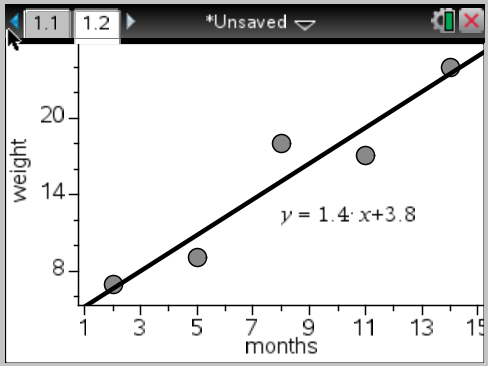 Running a Non- Linear Regression:
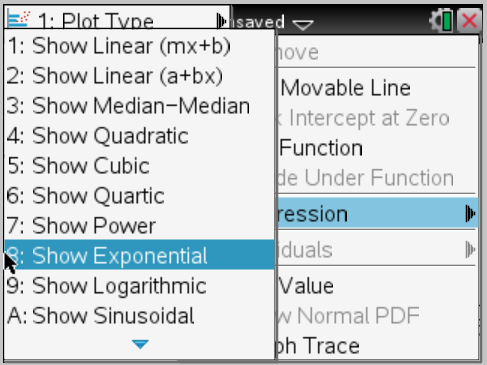 TI-nspire
Menu
Analyze
Regression
Show ___________
    (let’s try exponential)
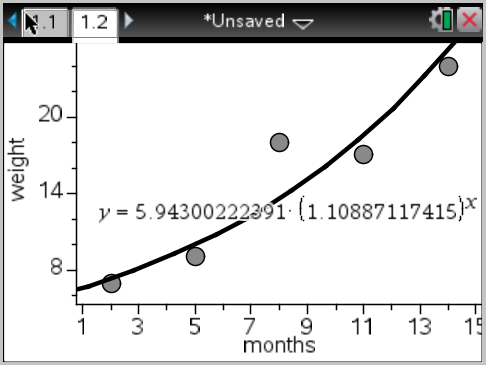 Running a Regression in the Spreadsheet page:
TI-nspire
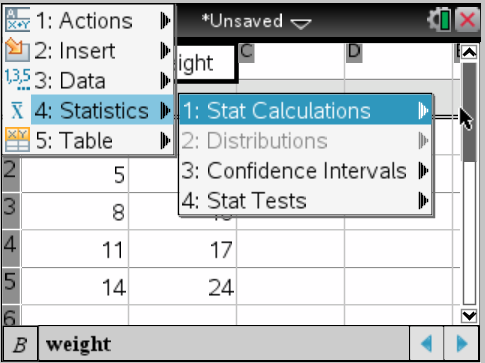 In the list/spreadsheet page
Menu, Statistics, Stat Calc.
________ Regression
Choose your columns for the x-list (months) and y-list (weight)
Results are in the next column (unless you choose a different one) also provides the correlation coefficient “r” and “r-squared”
Running a Regression in the Spreadsheet page:
TI-nspire
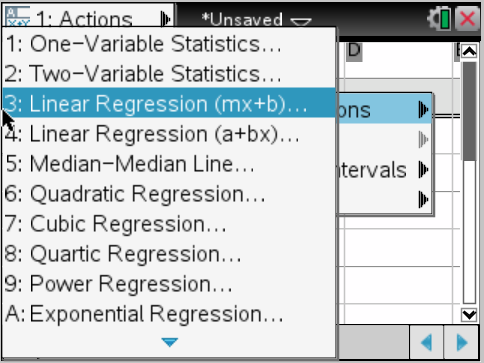 In the list/spreadsheet page
Menu, Statistics, Stat Calc.
________ Regression (I did a linear regression)
Choose your columns for the x-list (months) and y-list (weight)
Results are in the next column (unless you choose a different one) also provides the correlation coefficient “r” and “r-squared”
Running a Regression in the Spreadsheet page:
TI-nspire
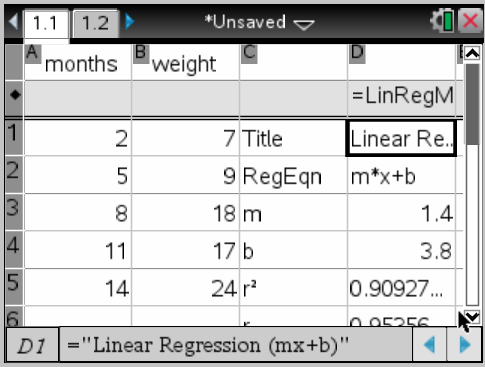 In the list/spreadsheet page
Menu, Statistics, Stat Calc.
________ Regression (I did a linear regression)
Choose your columns for the x-list (months) and y-list (weight)
Results are in the next column (unless you choose a different one) also provides the correlation coefficient “r” and “r-squared”
Turkey Problem What is the correlation coefficient? Which type of regression is the best fit for this data? How do you compare different regressions?